October 14-15, 2011 13th 
Midwest Optimization Meeting & Workshop
 on Large Scale Optimization and Applications 
Hosted by the Fields Institute 
http://www.fields.utoronto.ca/programs/scientific/11-12/optimization_mtg/ 
	Friday October 14, 2011, 9:00 a.m. EDT (12.00pm AEST)
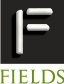 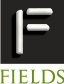 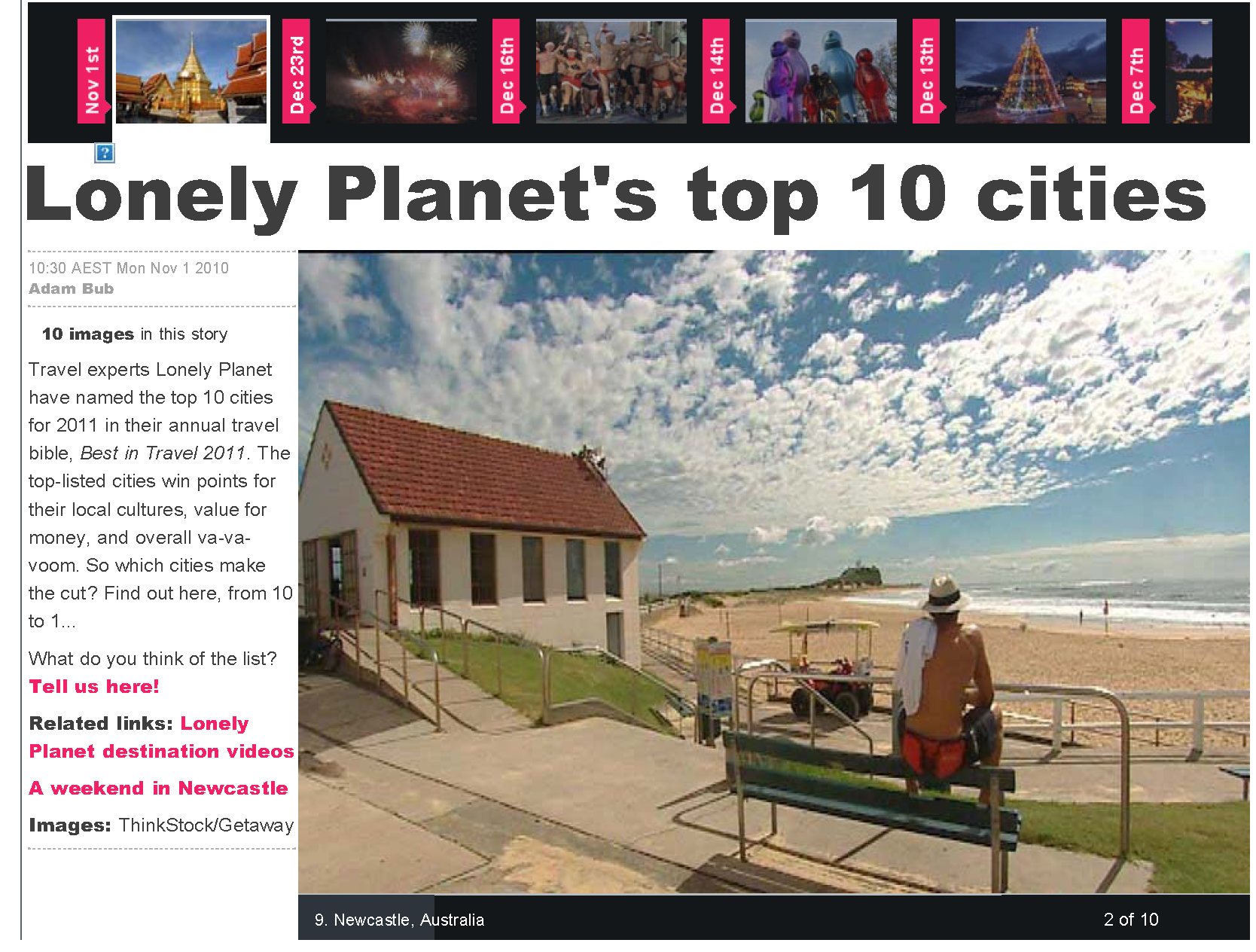 JMM Special Session
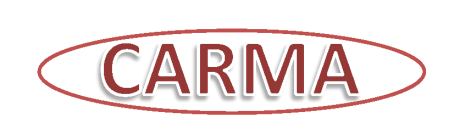 Charles Darwin’s notes
Midwest Optimization Meeting & Workshop on      Large Scale Optimization and Applications     October 14th 2011        Douglas-Ratchford iterations         in the absence of convexity
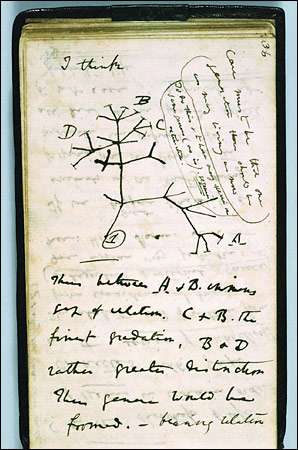 Alan Turing’s Enigma
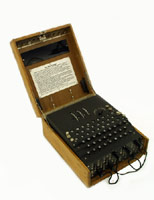 Jonathan Borwein FRSC FAA FAAS www.carma.newcastle.edu.au/~jb616
Laureate Professor         University of Newcastle, NSW
 Director, Centre for Computer Assisted Research Mathematics and Applications CARMA
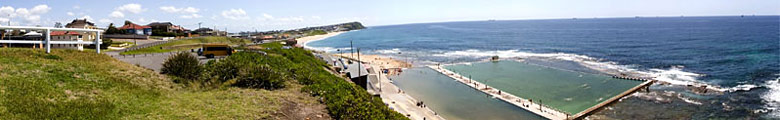 Revised 16-10-2011: joint work with B. Sims.
 Thanks also to Ulli Kortenkamp, Fran Aragon, Matt Skerritt and Chris Maitland
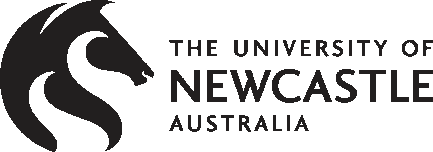 THE REST IS SOFTWARE
“It was my luck (perhaps my bad luck) to be the world chess champion during the critical years in which computers challenged, then surpassed, human chess players. Before 1994 and after 2004 these duels held little interest.”  - Garry Kasparov, 2010
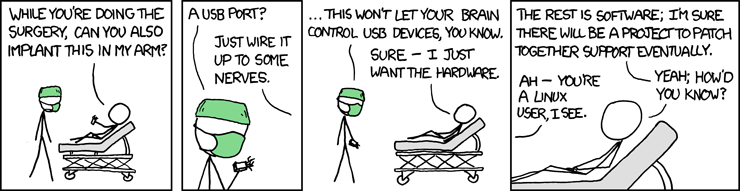 Likewise much of current Optimization Theory
[Speaker Notes: Update open questions]
ABSTRACT
The Douglas-Rachford iteration scheme, introduced half a century ago in connection with nonlinear heat flow problems, aims to find a point common to two or more closed constraint sets.
Convergence is ensured when the sets are convex subsets of a Hilbert space, however, despite the absence of satisfactory theoretical justification, the scheme has been routinely used to successfully solve a diversity of practical optimization  or feasibility problems in which one or more of the constraints involved is non-convex.
 As a first step toward addressing this deficiency, we provide convergence results for a proto-typical non-convex (phase-recovery) scenario:  Finding a point in the intersection of the Euclidean sphere and an affine subspace.
AN INTERACTIVE PRESENTATION
Much of my lecture will be interactive using the interactive geometry package Cinderella and the html applets
www.carma.newcastle.edu.au/~jb616/reflection.html
www.carma.newcastle.edu.au/~jb616/expansion.html
www.carma.newcastle.edu.au/~jb616/lm-june.html
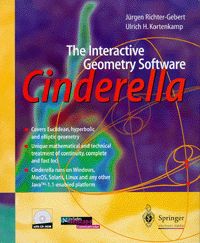 PHASE RECONSTRUCTION
Projectors and Reflectors: PA(x) is the metric projection or nearest point and RA(x) reflects in the tangent: x is red
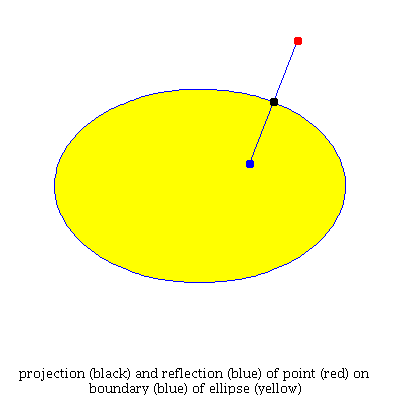 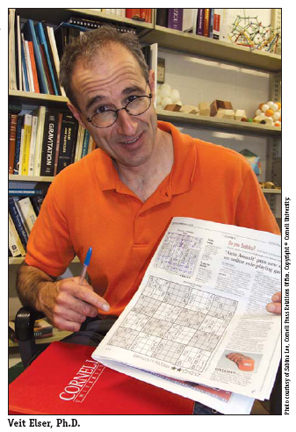 x
A
A
PA(x)
2008 Finding exoplanet Fomalhaut in Piscis with projectors
RA(x)
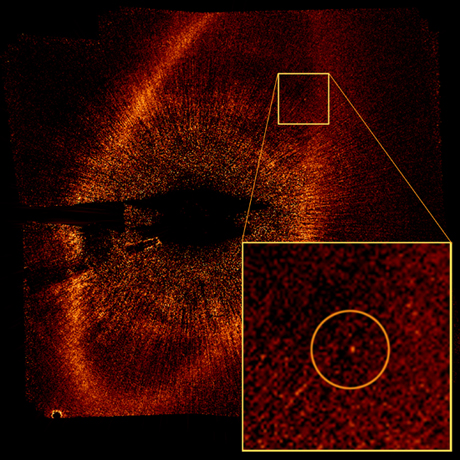 "All physicists and a good many quite respectable mathematicians are contemptuous about proof." G. H. Hardy (1877-1947)
2007 Elser solving Sudoku with reflectors
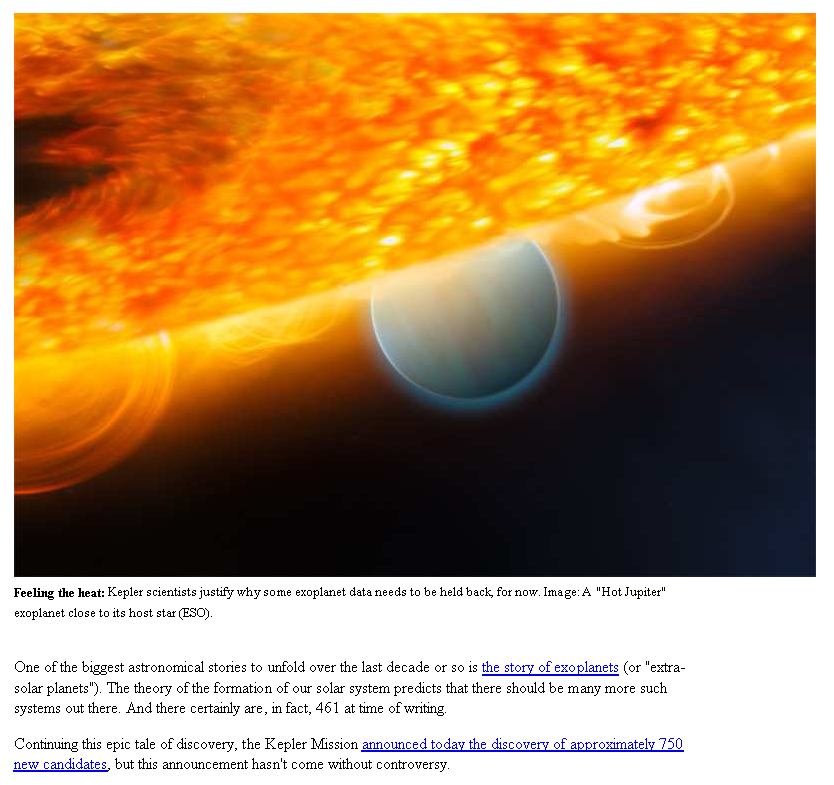 The story of Hubble’s 1.3mm error in the “upside down” lens (1990)

And Kepler’s hunt for exo-planets (launched March 2009)
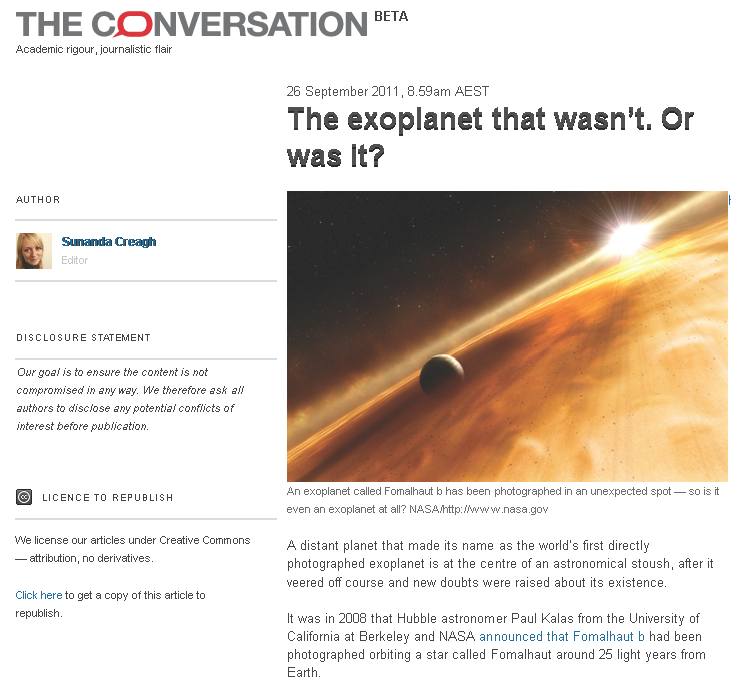 The story of Hubble’s 1.3mm error in the “upside down” lens (1990)

And Kepler’s hunt for exo-planets (launched March 2009) 


A few weeks ago we wrote:

“We should add, however, that many Kepler sightings in particular remain to be ‘confirmed.’ Thus one might  legitimately wonder how mathematically robust are the underlying determinations of velocity, imaging, transiting, timing, micro-lensing, etc.?

http://experimentalmath.info/blog/2011/09/where-is-everybody/
WHY DOES IT WORK?
In a wide variety of large hard problems (protein folding, 3SAT, Sudoku) A is non-convex but DR and “divide and concur” (below) works better than theory can explain. It is:
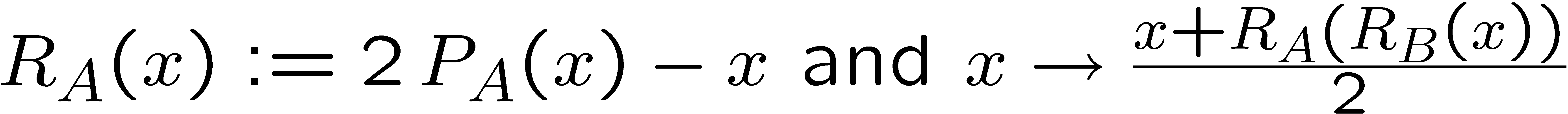 Consider the simplest case of a line B of height h and the unit circle A.                                      		With 			the iteration becomes
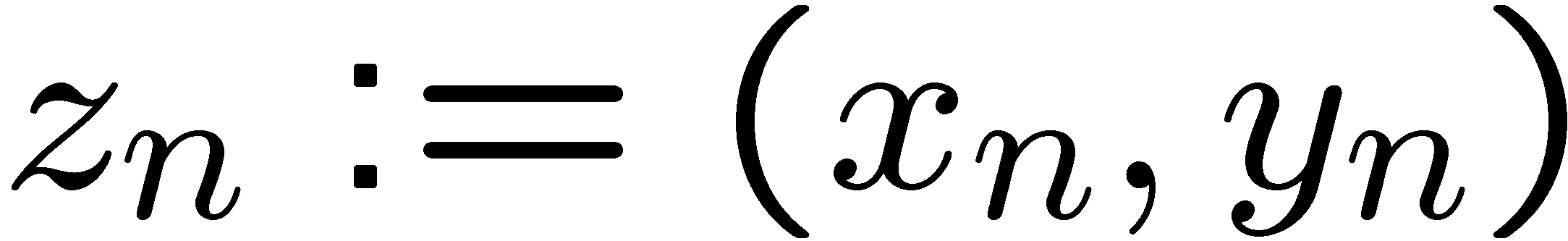 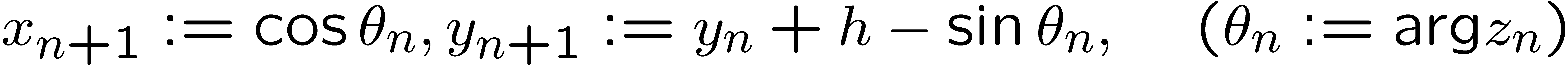 For  h=0  We prove convergence to one of the two points in A Å B iff we do not start on the vertical axis (where we have chaos). For h>1 (infeasible) it is easy to see the iterates go to infinity (vertically). For h=1 we converge to an infeasible point. For h in (0,1) the pictures are lovely but proofs escaped us for 9 months.  Two representative Maple pictures follow:
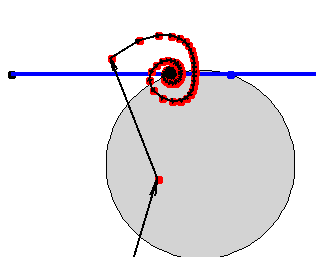 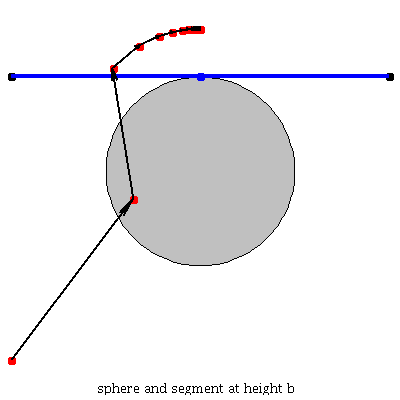 An ideal problem for introducing early under-graduates to research, with many many accessible extensions in 2 or 3 dimensions
INTERACTIVE PHASE RECOVERY in CINDERELLA
Recall the simplest case of a line B of height h and  the unit circle A. With                                   				         the iteration becomes
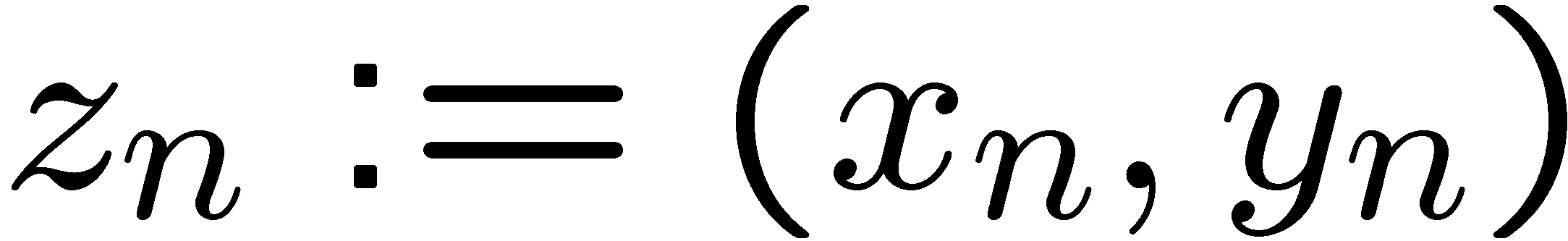 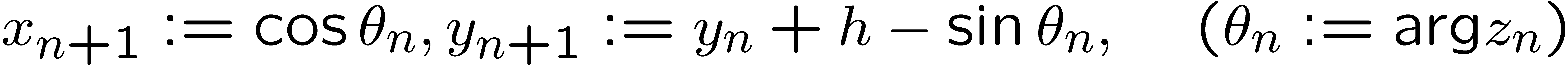 A Cinderella picture of  two steps from (4.2,-0.51) follows:
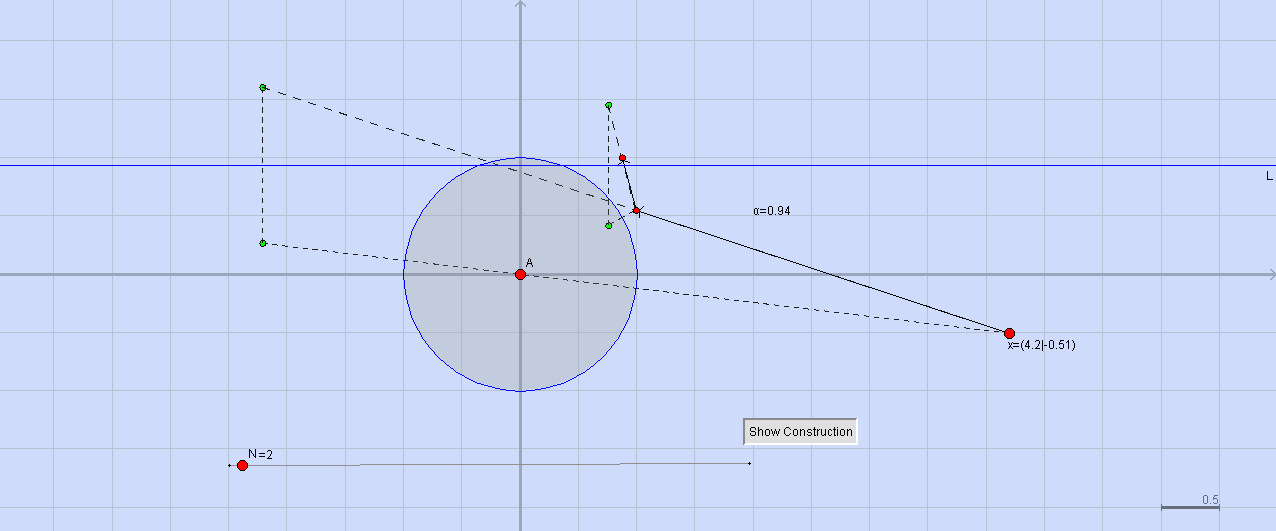 [Speaker Notes: The link is to reflection.html]
DIVIDE AND CONCUR
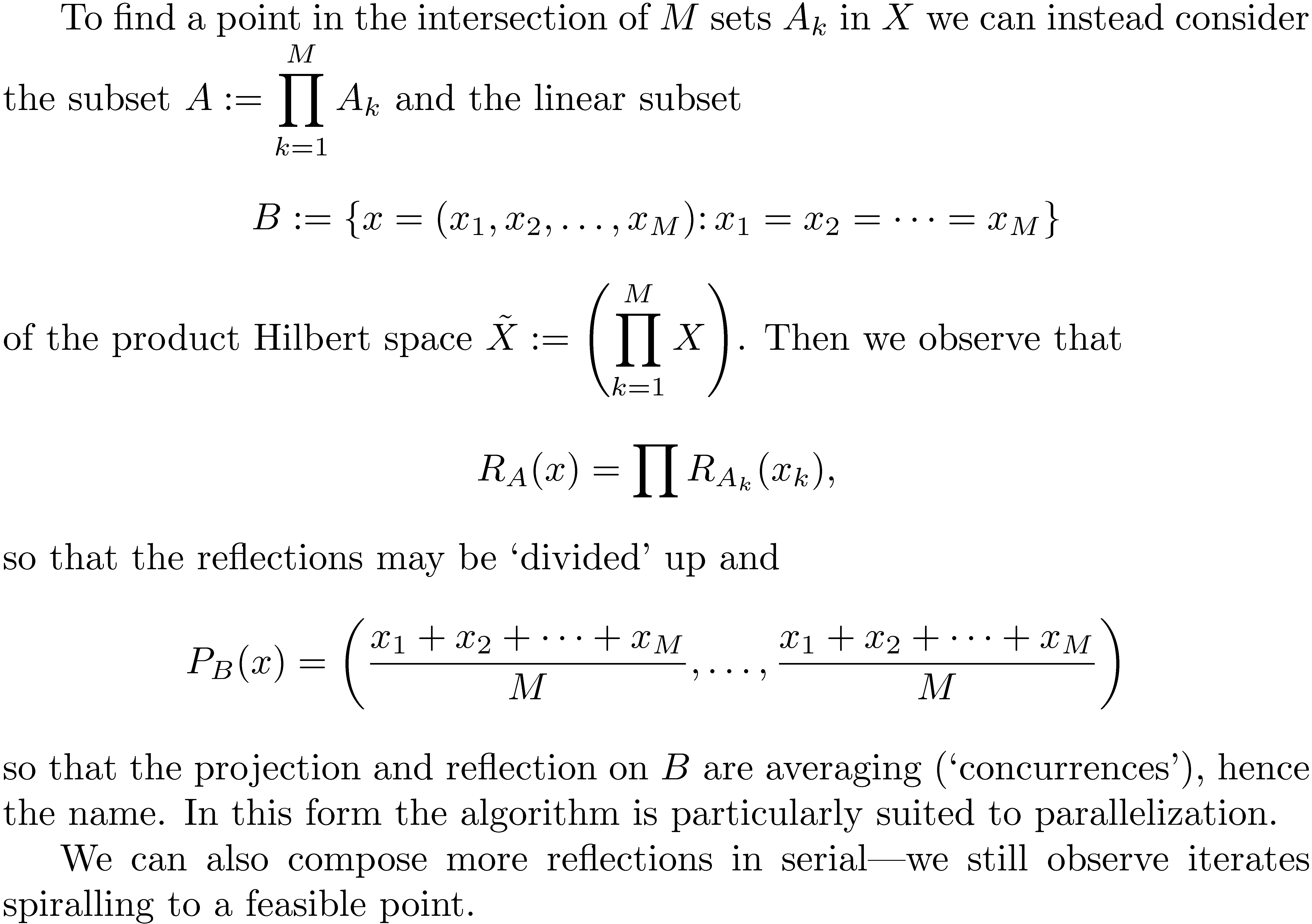 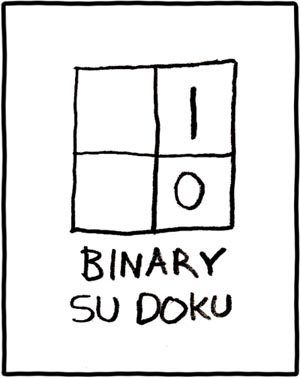 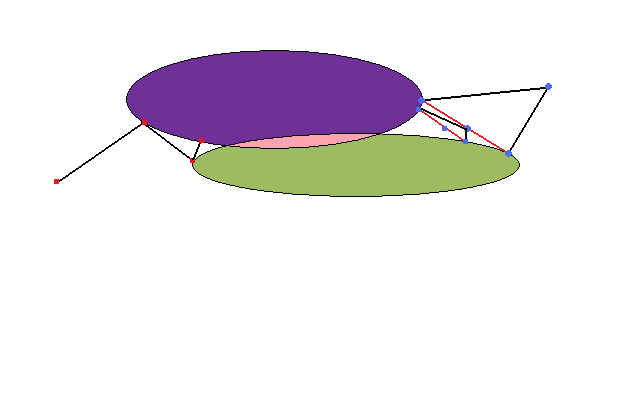 Serial (L)     and    Parallel (R)
CAS+IGP: THE GRIEF IS IN THE GUI
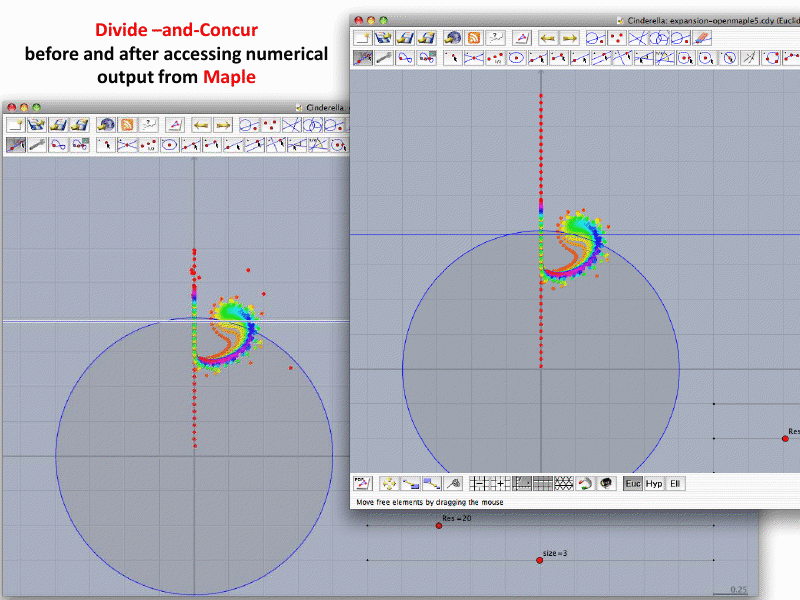 Accuracy after taking input from Maple
Numerical errors in using double precision
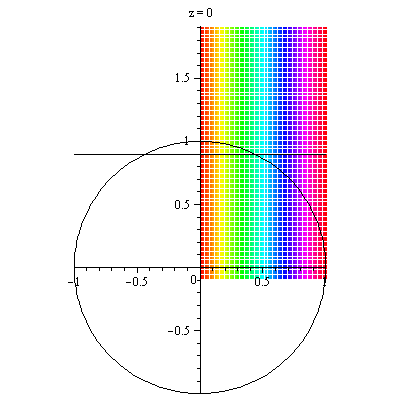 [Speaker Notes: Link is expansion.cdy]
THE ROUTE TO DISCOVERY
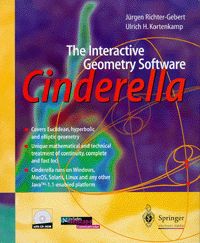 Exploration first in Maple and then in Cinderella (SAGE)
- ability to look at orbits/iterations dynamically is great for insight
 allows for rapid reinforcement and elaboration of intuition

 Decided to look at ODE analogues
- and their linearizations
 hoped for Lyapunov like results







 Searched literature for a discrete version
- found Perron’s work
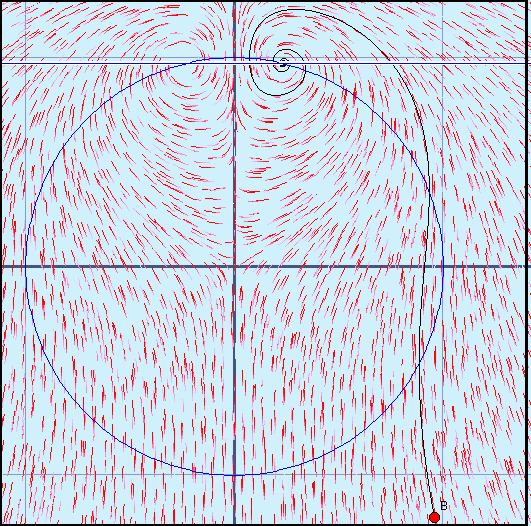 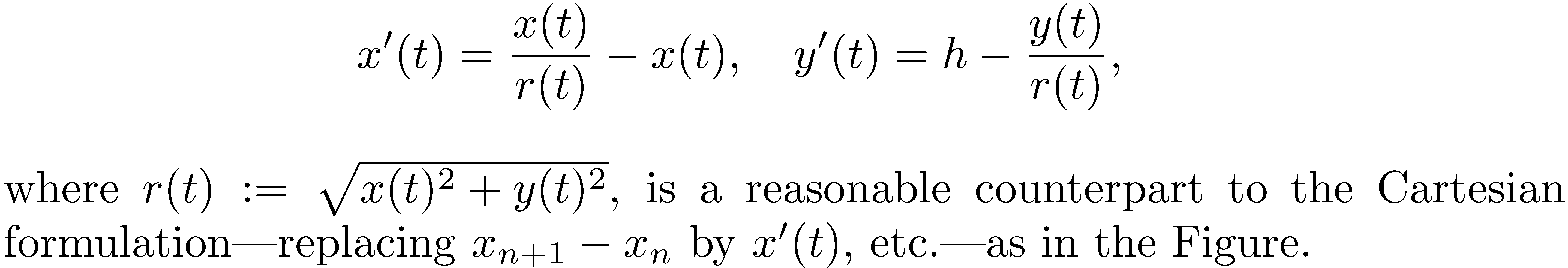 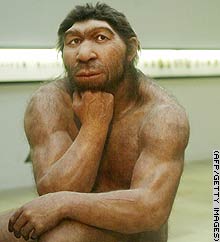 THE BASIS OF THE PROOF
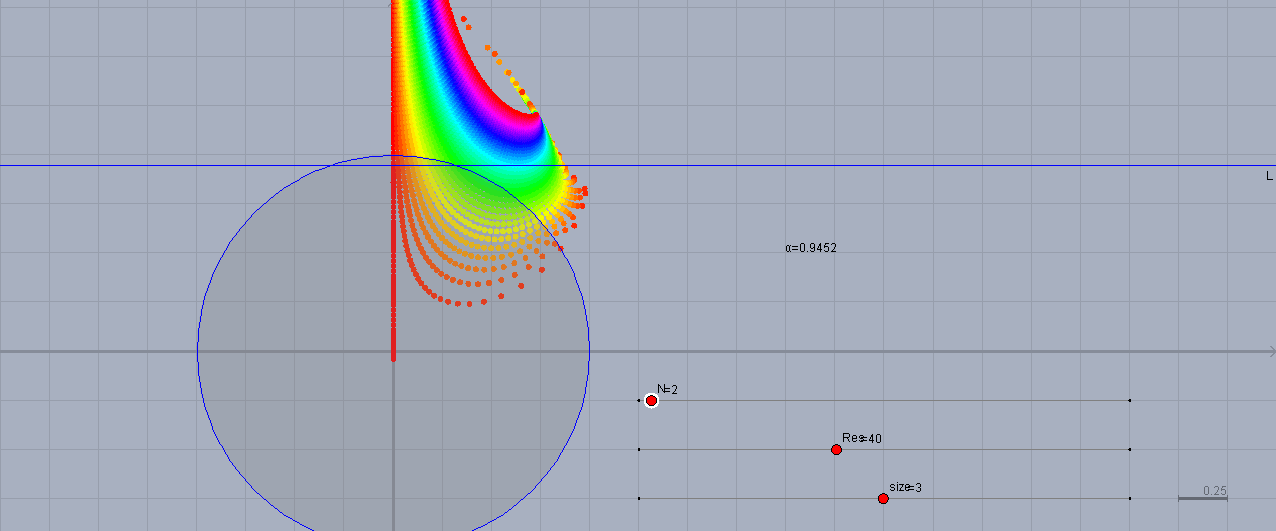 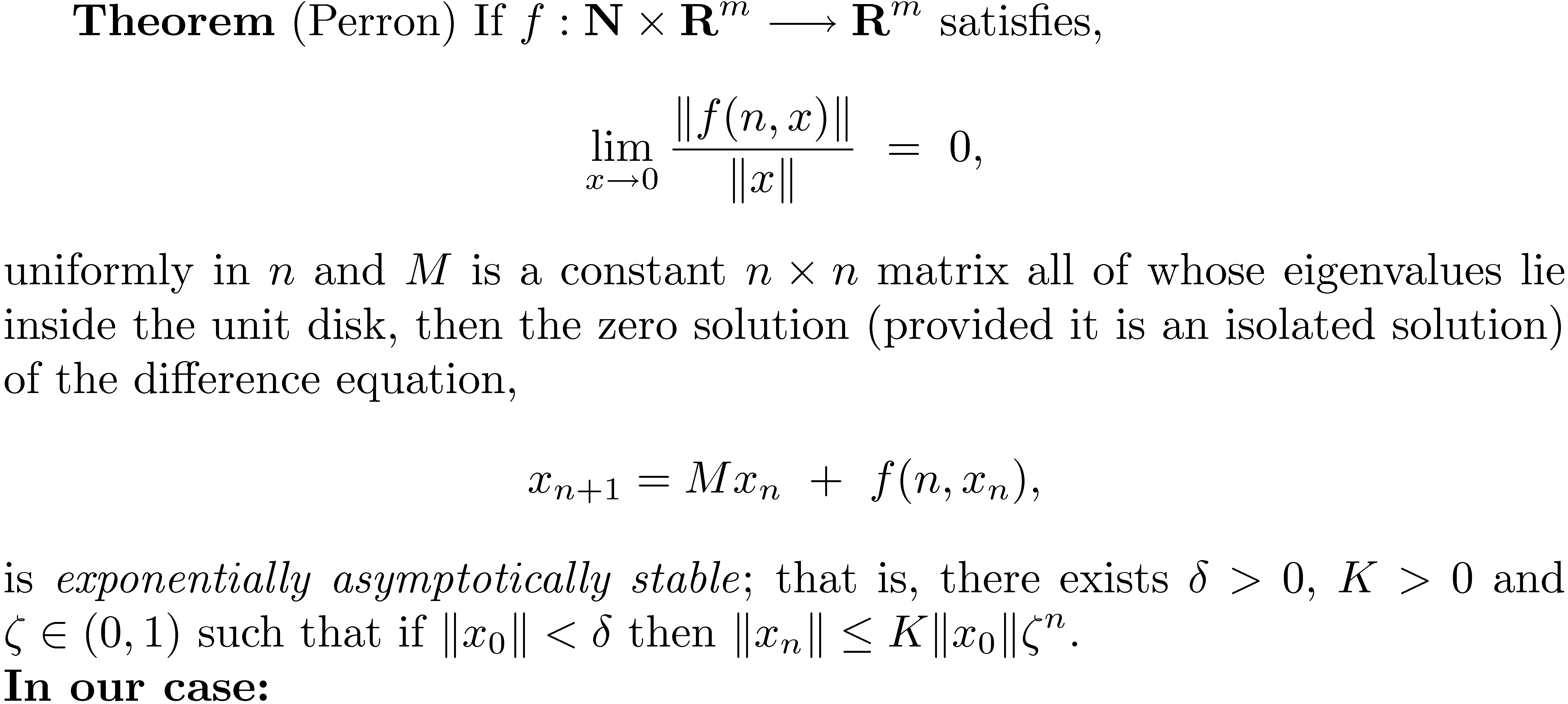 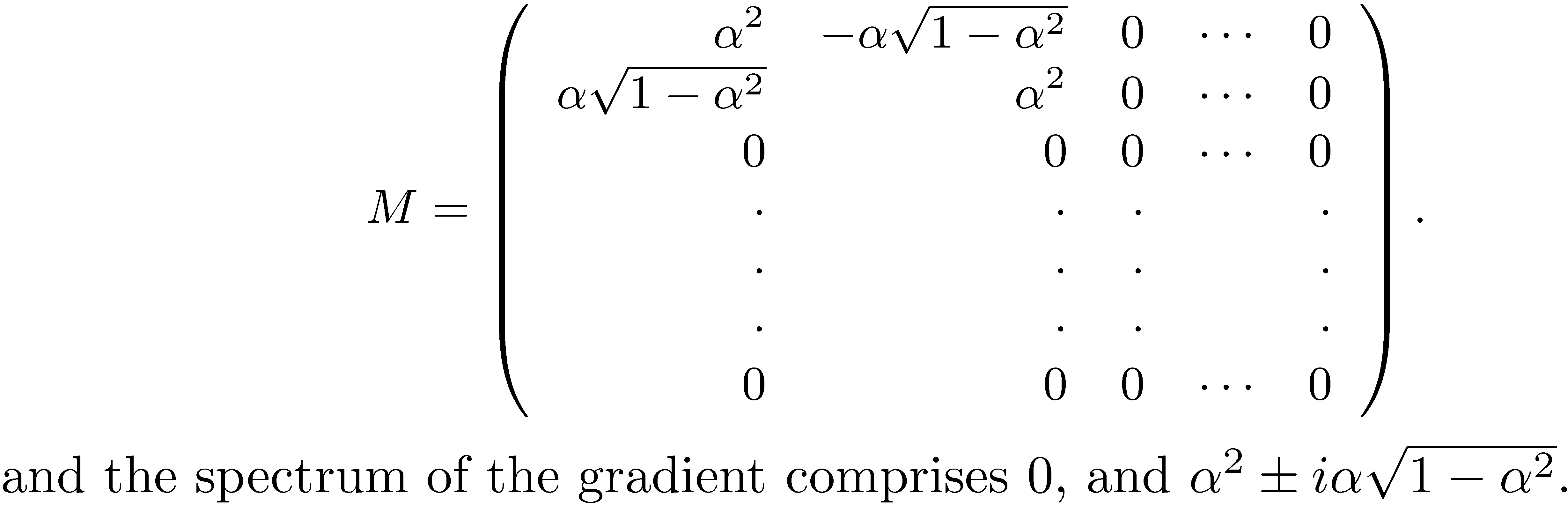 Explains spin for height in (0,1)
WHAT WE CAN NOW SHOW
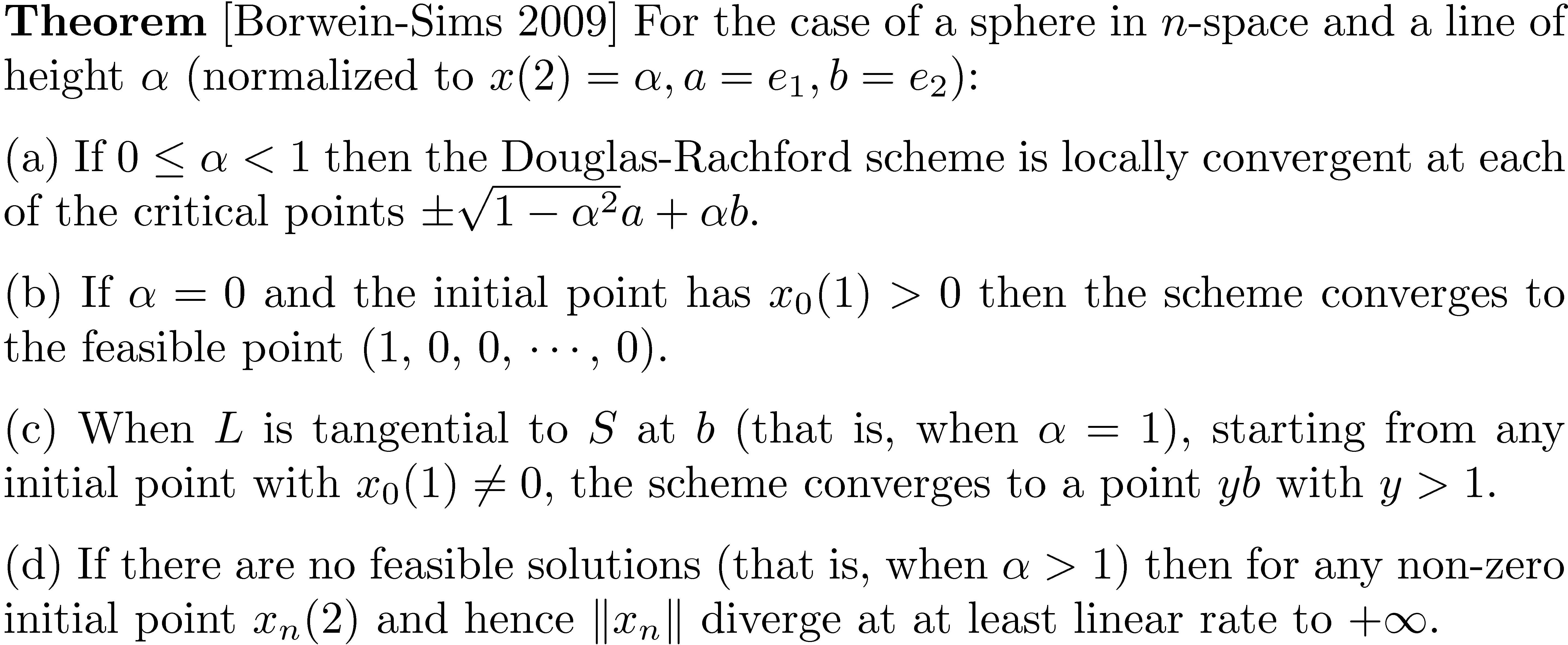 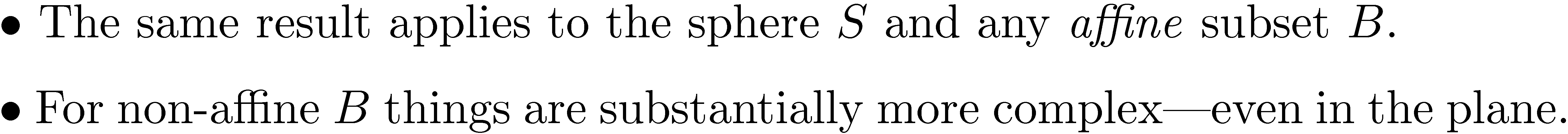 ALGORITHM APPEARS TO BE STABLE
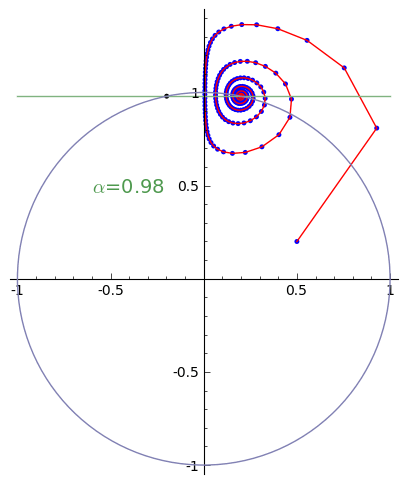 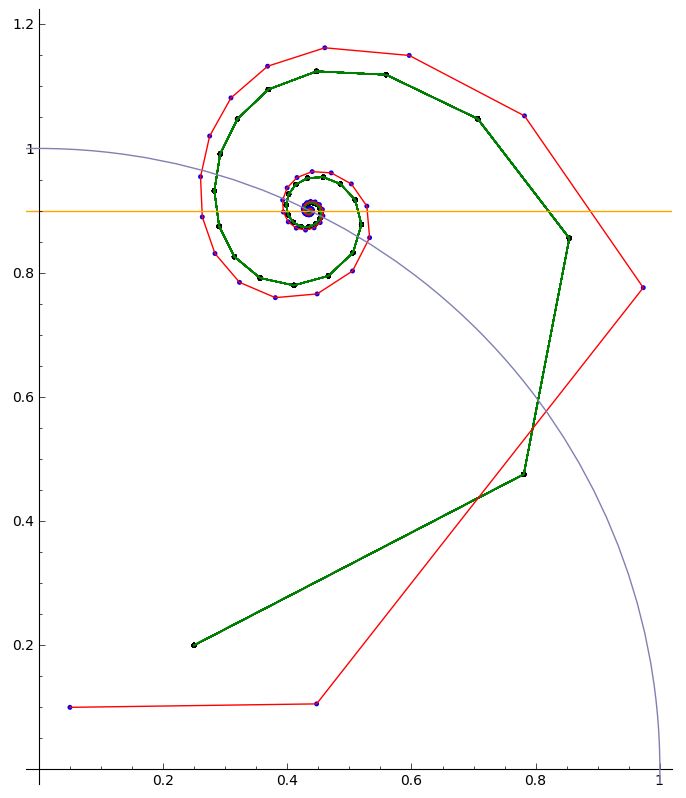 THREE AND HIGHER DIMENSIONS
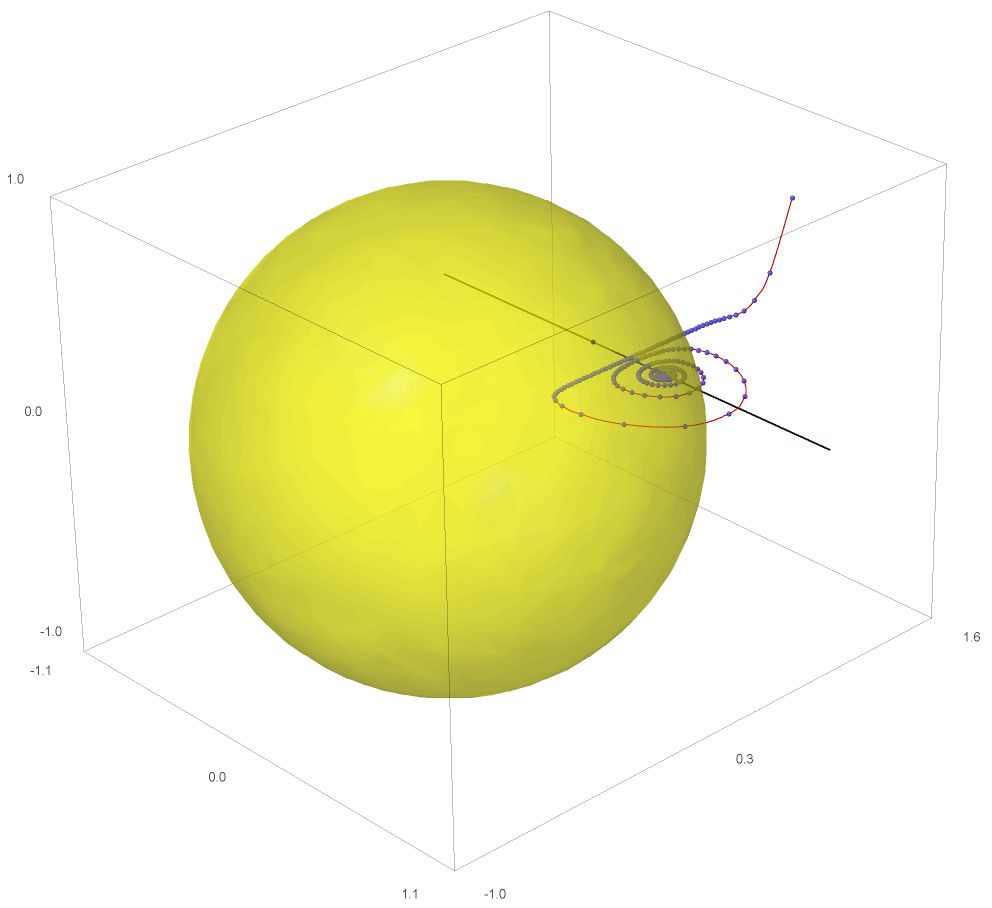 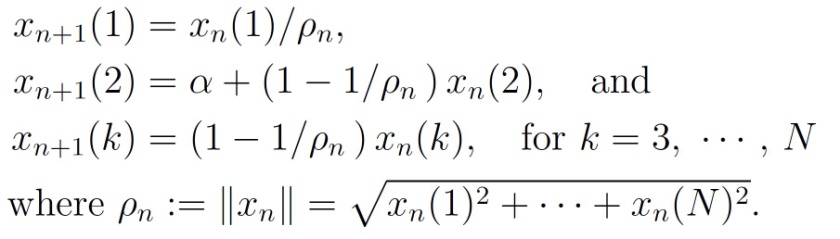 AN “EVEN SIMPLER” CASE
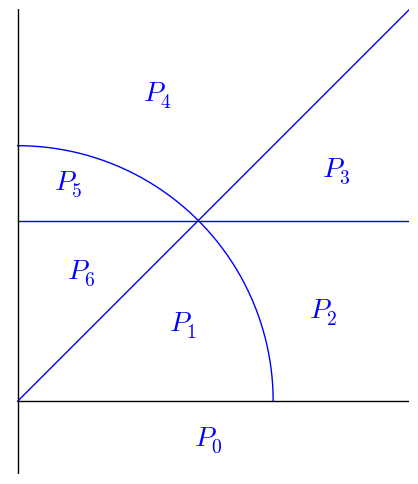 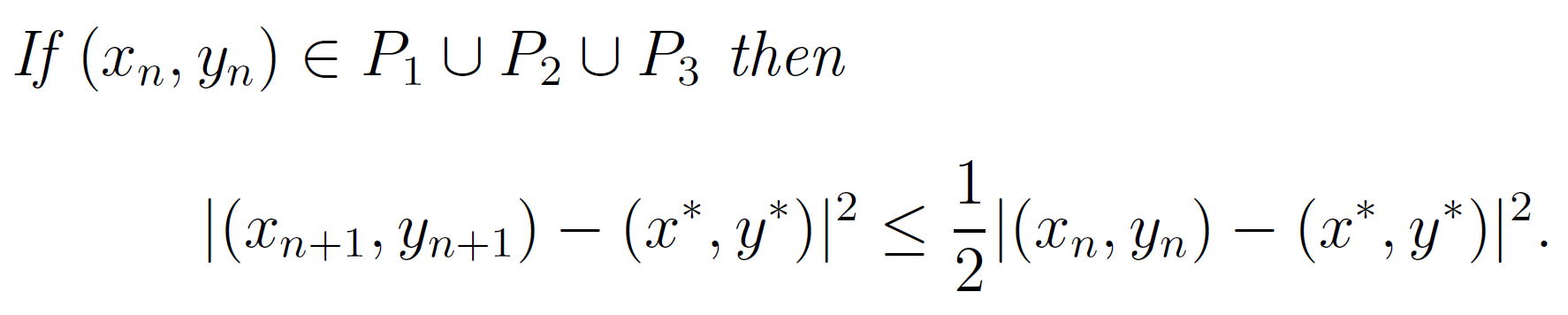 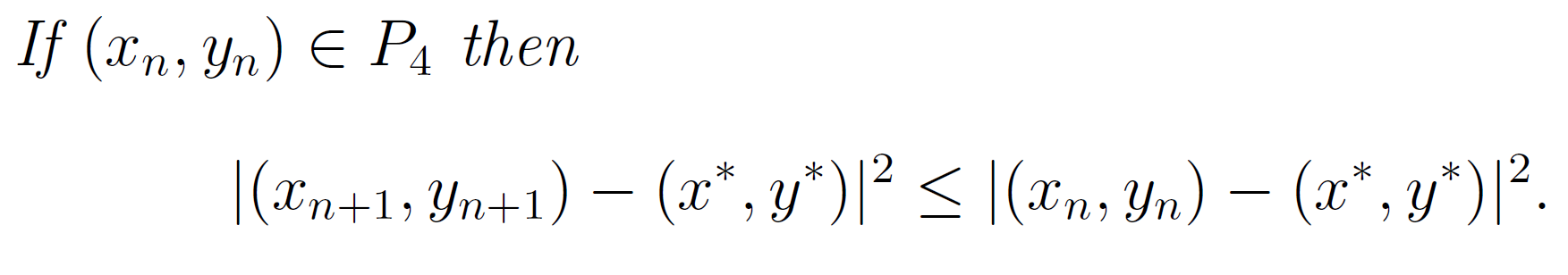 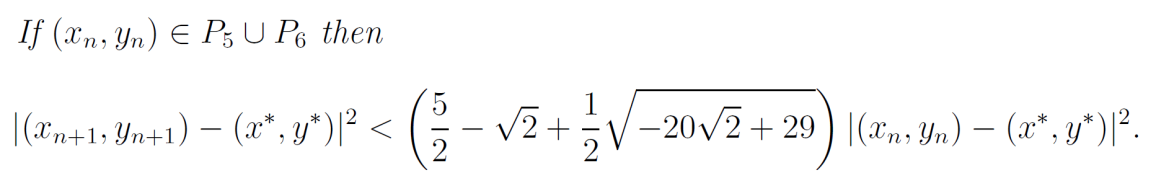 ≈ 1.51
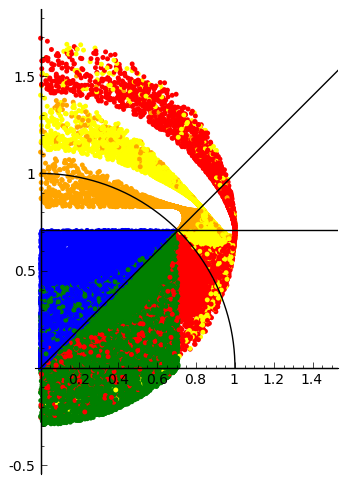 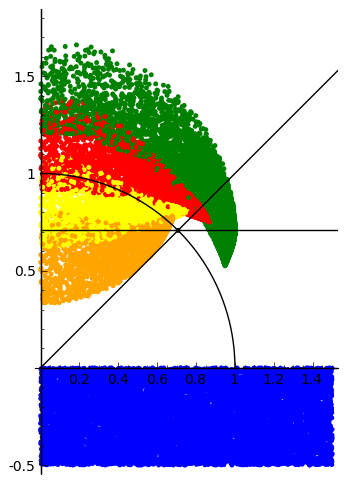 RANDOM POINTS
COMMENTS and OPEN QUESTIONS
As noted, the method parallelizes very well. 
 Work out rates in convex case?
 Why does alternating projection (no reflection) work well 
for optical aberration but not phase reconstruction?
Show rigorously  global convergence
 - in the appropriate basins?
 Extend analysis to more general pairs of sets (and CAT (0) metrics)
- even the half-line case is much more complex
- as I may now demo.
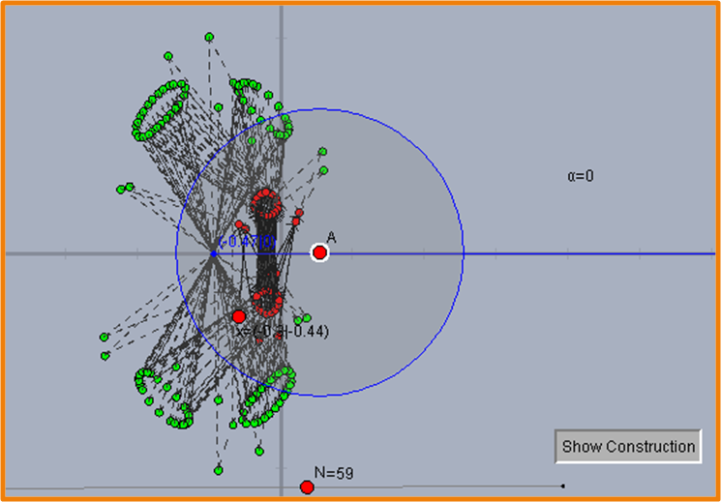 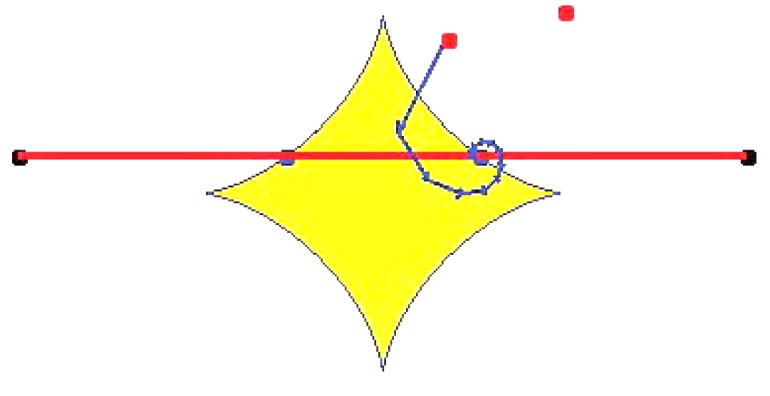 REFERENCES
[1]  Jonathan M. Borwein and Brailey Sims, “The Douglas-Rachford algorithm in the absence of convexity.” Chapter 6, pp. 93–109 in Fixed-Point Algorithms for Inverse Problems in Science and Engineering in  Springer Optimization and Its Applications, vol. 49, 2011.

	http://www.carma.newcastle.edu.au/~jb616/dr.pdf
[2] J. M. Borwein and J. Vanderwerff, Convex Functions: Constructions, Characterizations and Counterexamples. Encyclopedia of Mathematics and Applications, 109 Cambridge Univ Press, 2010.

http://projects.cs.dal.ca/ddrive/ConvexFunctions/
[3] V. Elser, I. Rankenburg, and P. Thibault, “Searching with iterated maps,” Proc. National Academy of Sciences, 104 (2007),  418–423.

[4] J.M. Borwein and R.L. Luke, ``Duality and Convex
Programming," pp. 229–270 in Handbook of Mathematical Methods
in Imaging, O. Scherzer (Editor-in-Chief), Springer-Verlag. E-pub. 2010.